تنفيذ المعلمة : عائشة الحارثي / متوسطة الخيزران
فلنتذكر ما تعلمناه في الدرس السابق
العوامل الداخلية والخارجية 
لتشكيل سطح الأرض
يتوقع من الطالبة في نهاية الدرس أن :
تبين  العوامل المشكلة لسطح الارض
تصمم خارطة مفاهيم لعمليات تشكيل سطح الأرض
تحديد انواع الصخور التي يحدث لها الانكسار والالتواء
تطبق حركة الالتواءات على الورق
تقارن بين أنواع البراكين 
تفسر سبب حدوث البراكين والزلازل
تستنتج آثار الزلازل
استشعار قدرة الله في قوله
( اذا زلزلت الارض زلزالها)
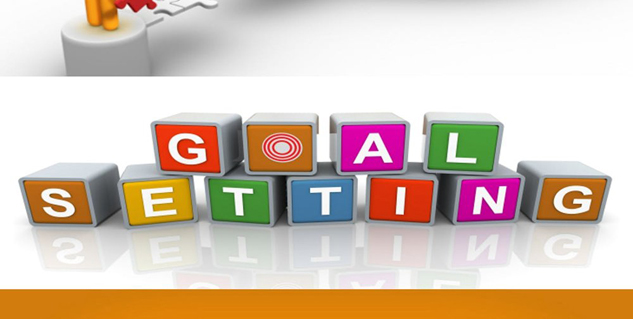 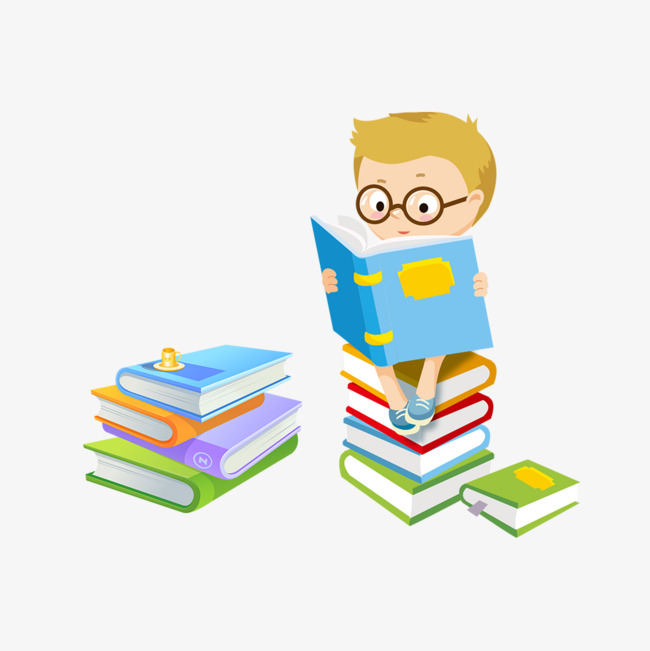 استخرجي الكلمات الصعبة
نشاط 1
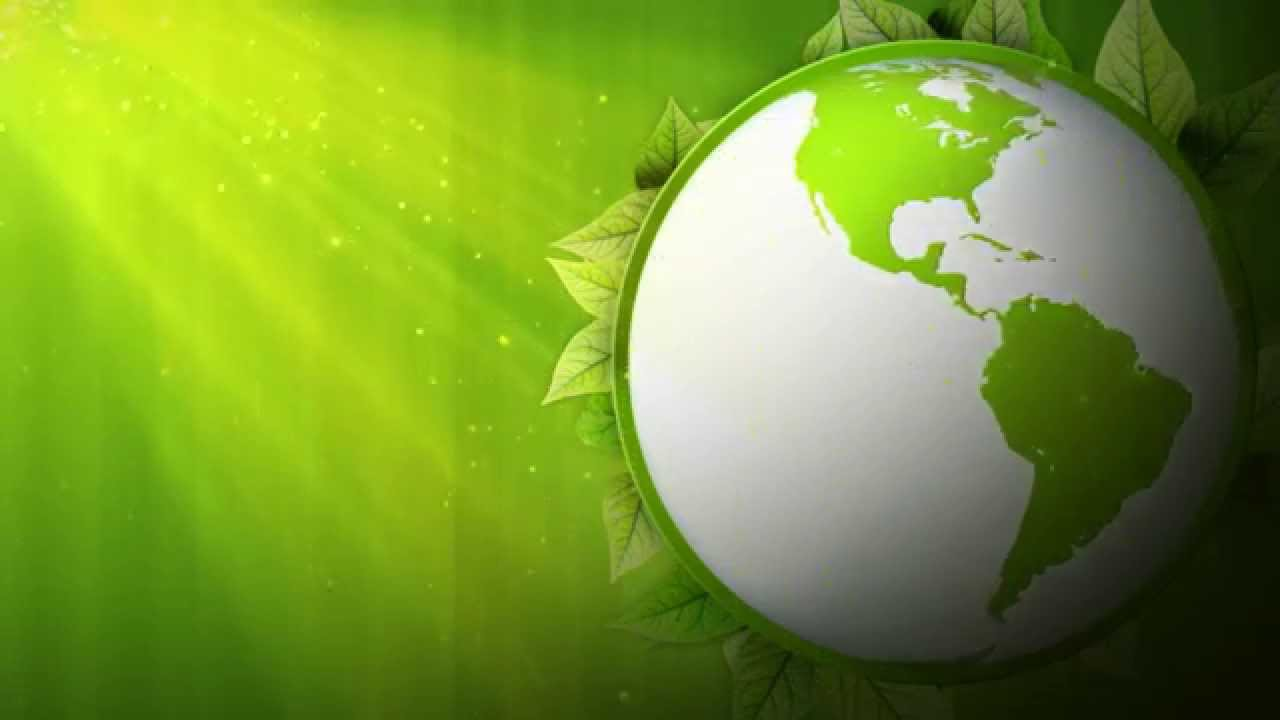 التغيير سنة من 
سنن الكون
اوجدي العلاقة بين الصورتين
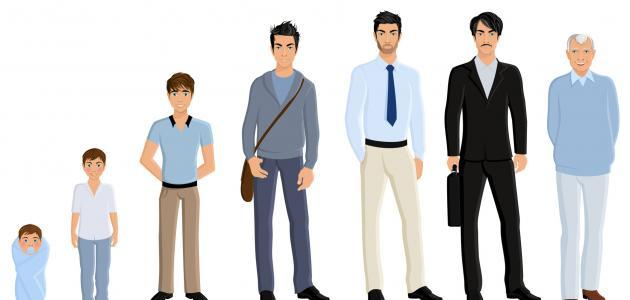 طالبتي .. يا أمل المستقبل تعاوني مع مجموعتك المميزة 
وصممي خارطة مفاهيم للعوامل التي تشكل سطح الأرض
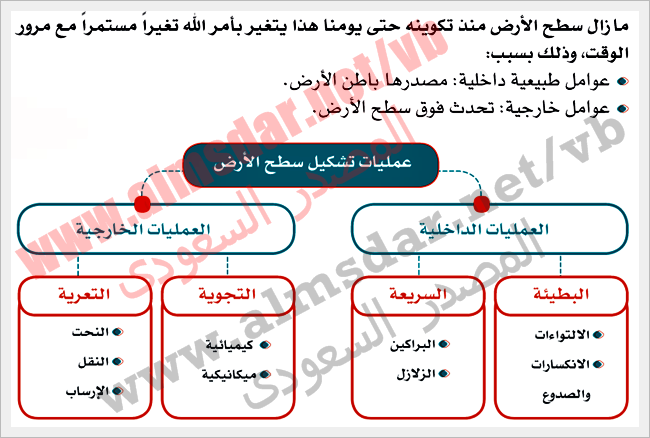 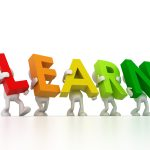 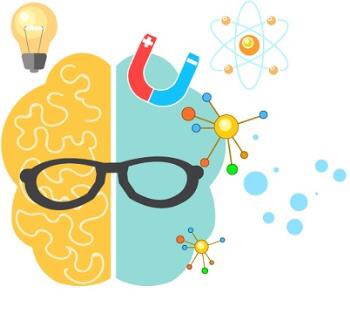 طالبتي .. يا أمل المستقبل امسكي كتاب الاجتماعيات بين يديك
بعد ذلك قومي بالضغط على جانبي الكتاب باتجاه وسط الكتاأ
سجلي ملاحظاتك
هل سيكون أثر الضغط له نفس النتيجة لو كان الكتاب الموجود بين يديك أكثر سمكا وأشد صلابة
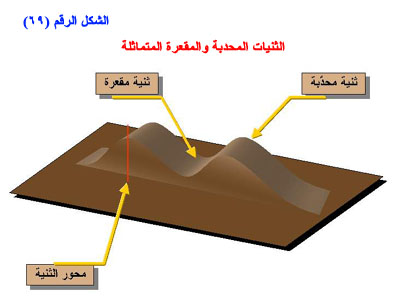 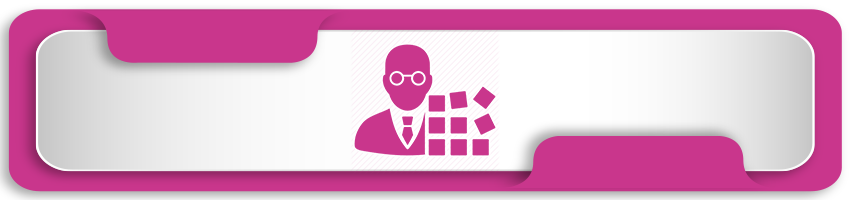 الالتواءات
نشاط تدريبي
اكملي الجدول
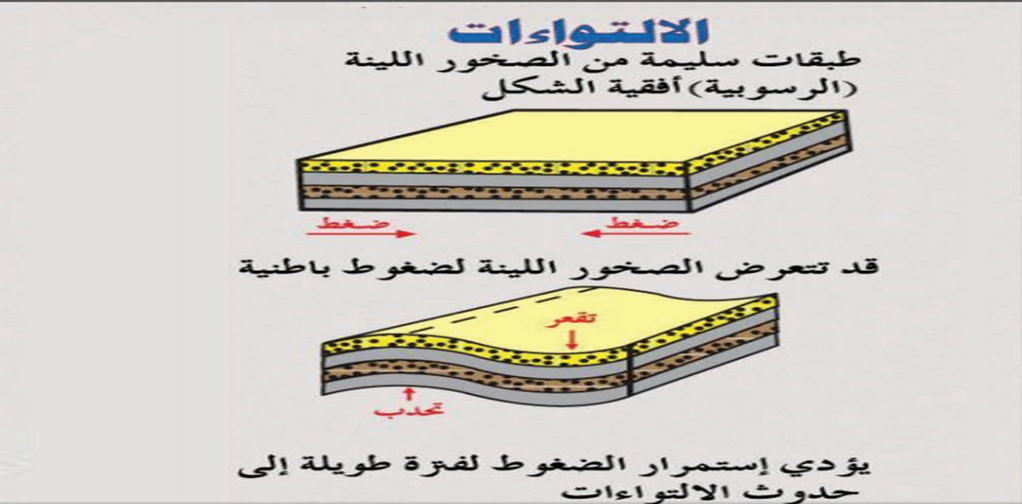 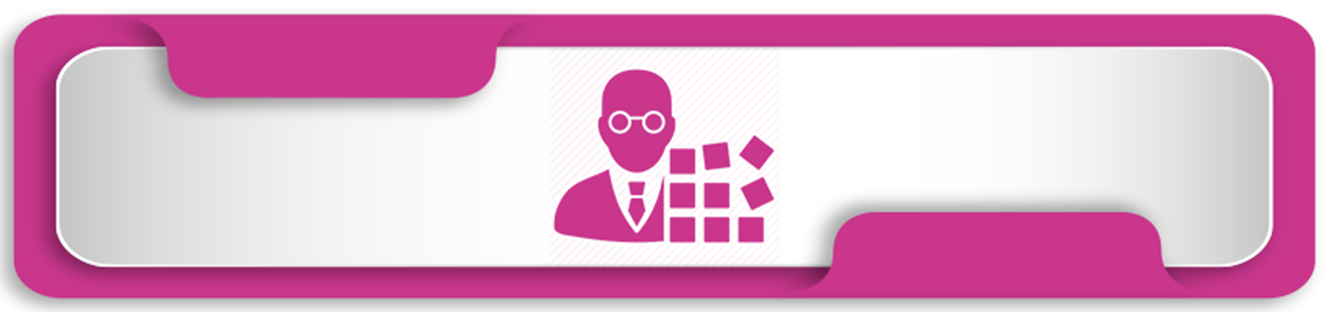 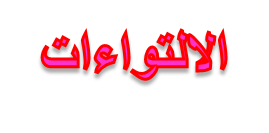 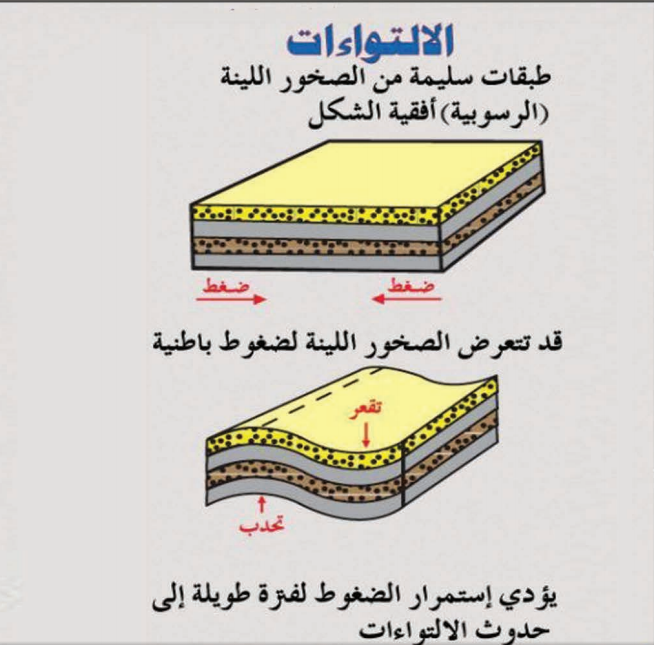 برأيك ماذا سيحدث لو تعرضت صخور أكثر صلابة
0( متحولة أو نارية ) للضغط على جوانبها
الصدوع والانكسارات
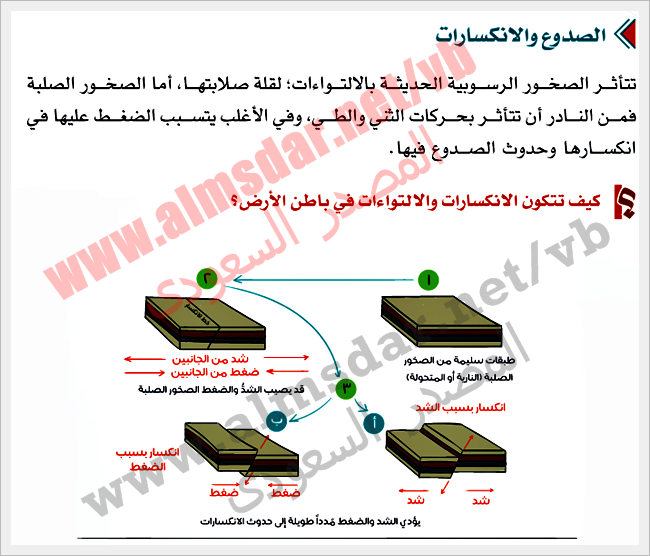 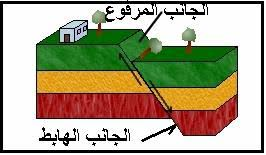 عبري عن كلمة ( بركان) بكلمة أو رسمه
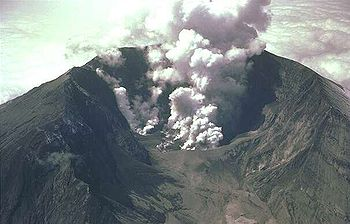 هي فتحات في مناطق الضعف في سطح القشرة الأرضية 
تخرج أنواعا مختلفة من الصخور المنصهرة  والغازات والأبخرة والمقذوفات البركانية
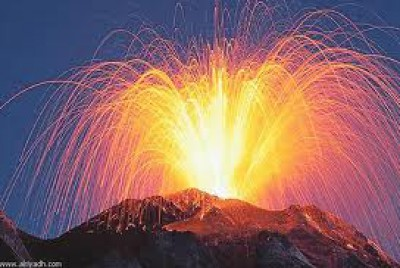 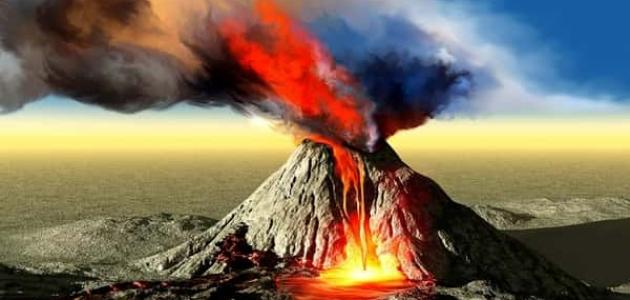 ترجمي الصور الموجودة أمامك إلى حقائق تعليمة
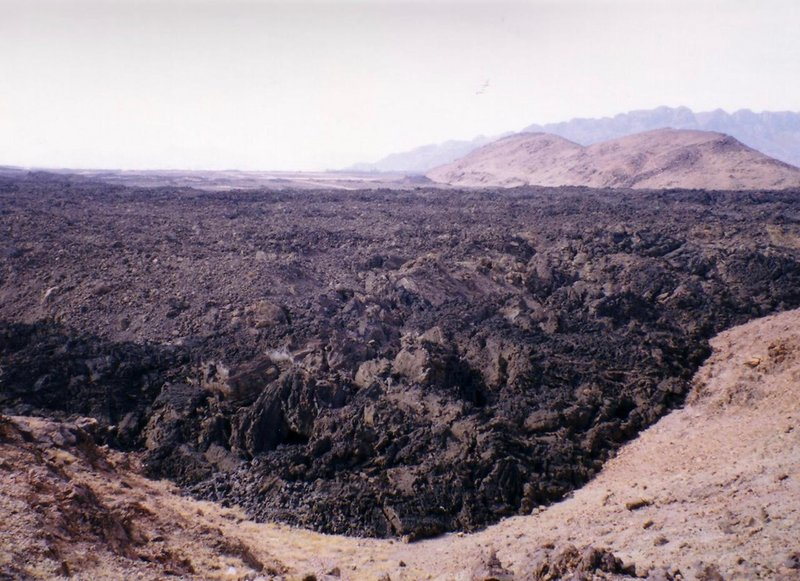 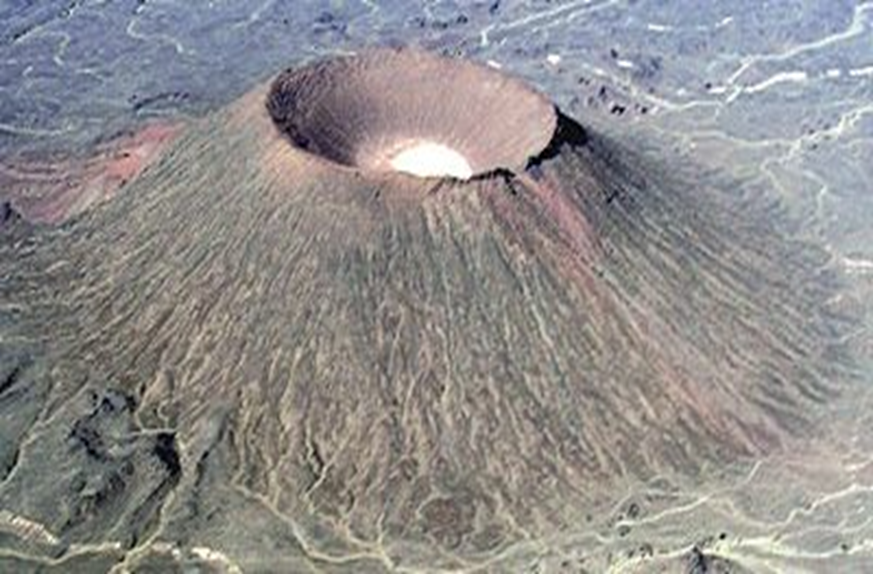 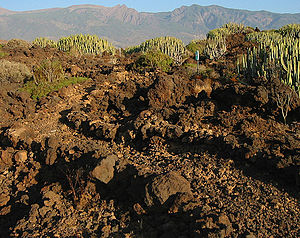 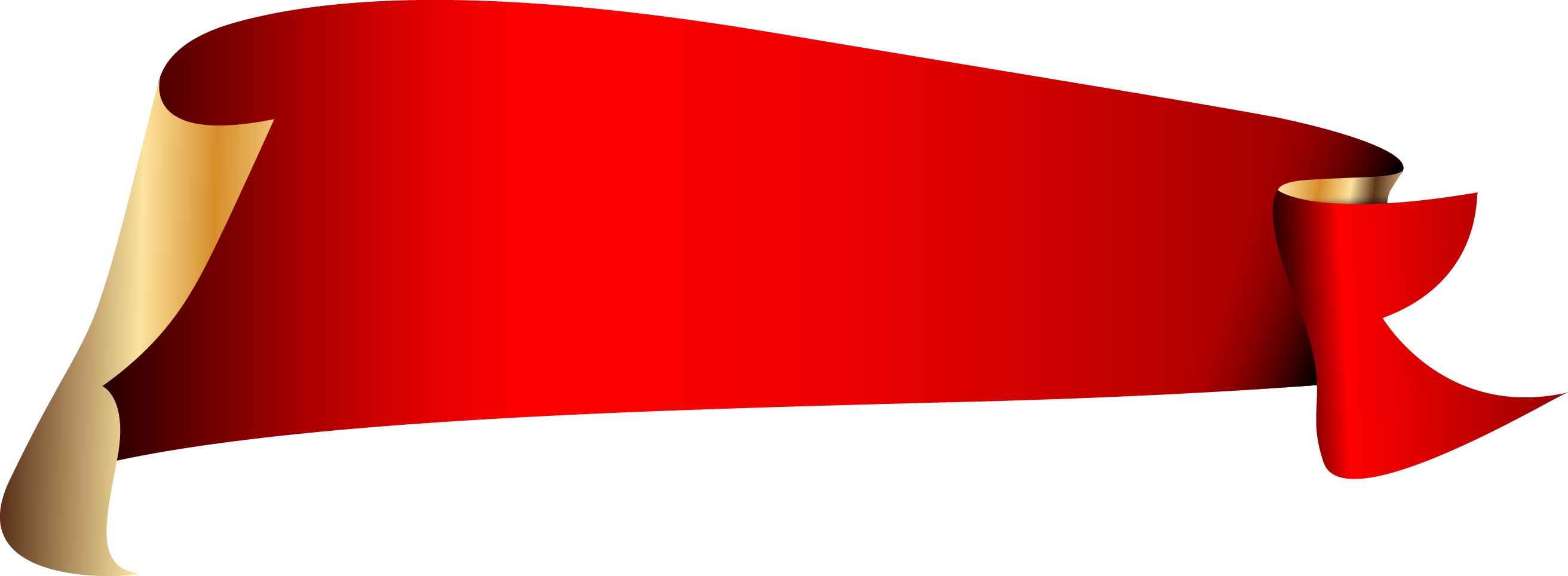 أنواع البراكين
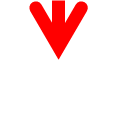 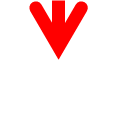 اختاري الوصف المناسب لكل نوع من أنواع البراكين
ابحثي في الكتاب عن معنى
جبل البركان المخروطي
اربطي بين الصورتين ؟
ما التوجيه النبوي الذي دلنا عليه الرسول
صلى الله عليه وسلم في حالة الغضب؟
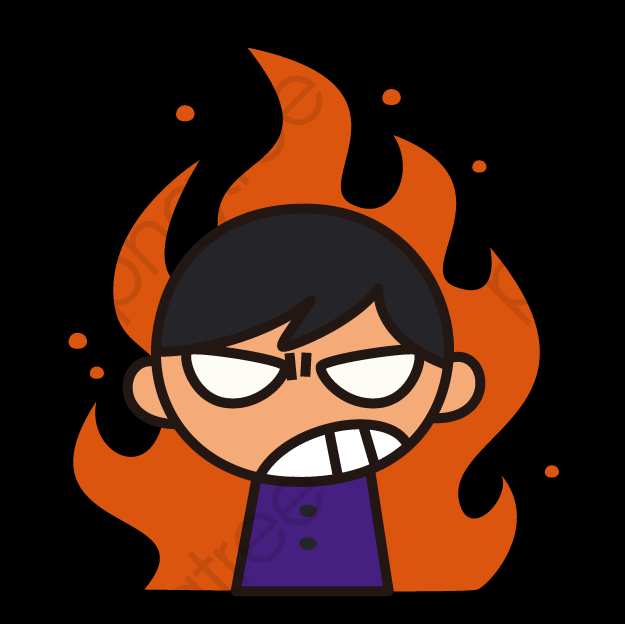 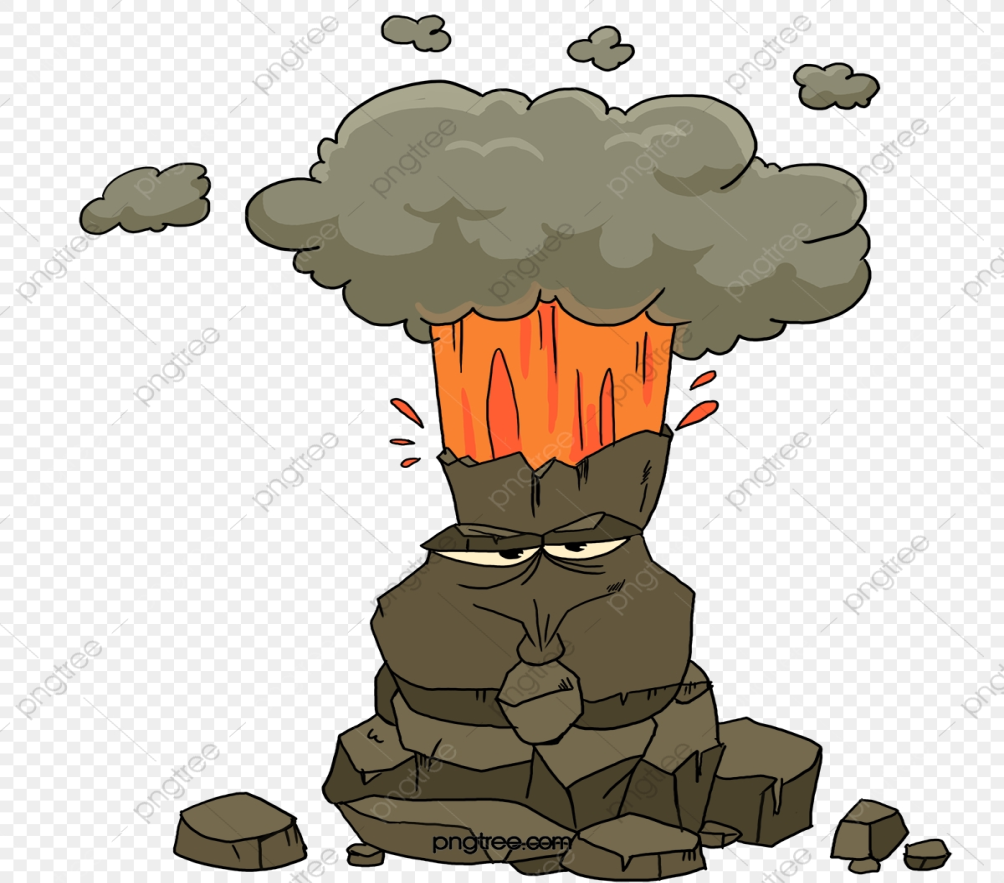 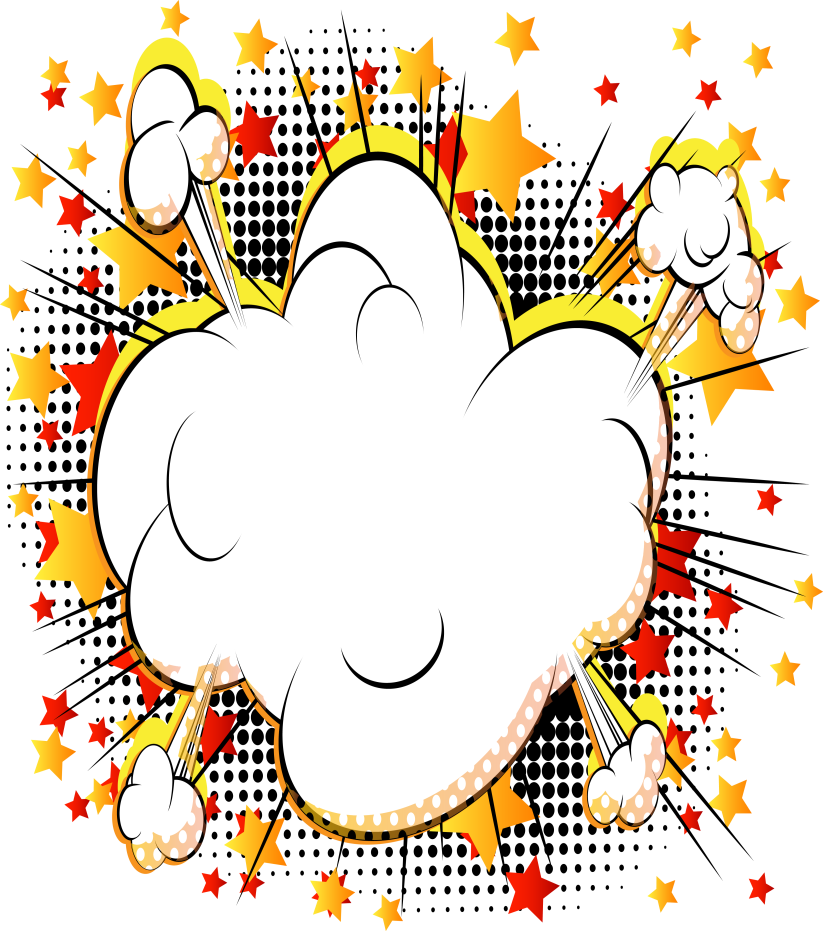 ارتفاع حرارة الطبقات السفلى من القشرة الأرضية الضعيفة 
يؤدي إلى انصهارها ثم اندفاع الحمم للخارج
لماذا تحدث 
البراكين
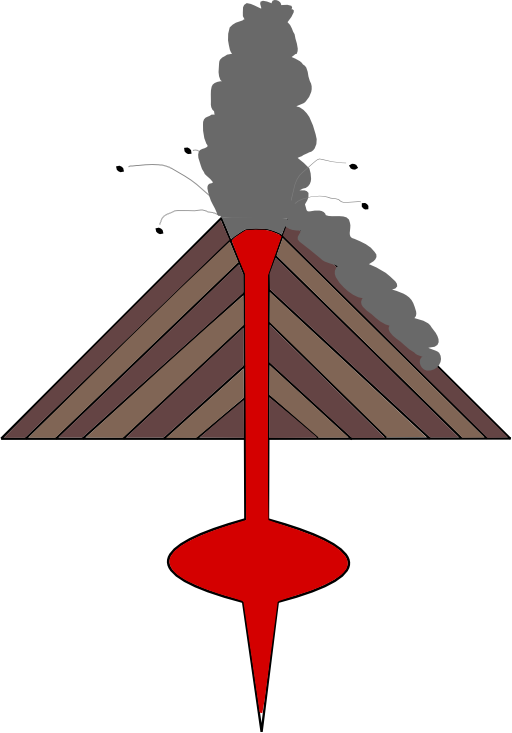 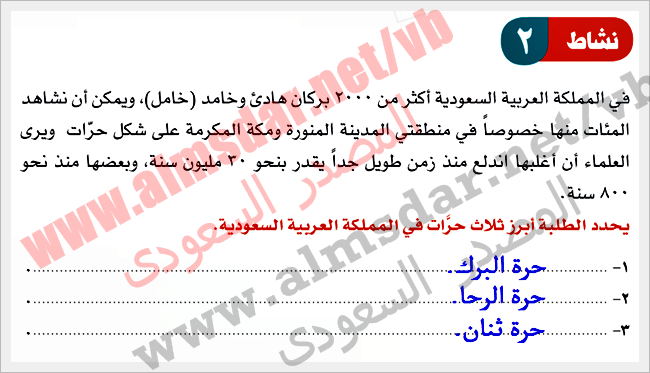 نشاط 2
الزلازل
من خلال مخيلتك صفي الزلزال
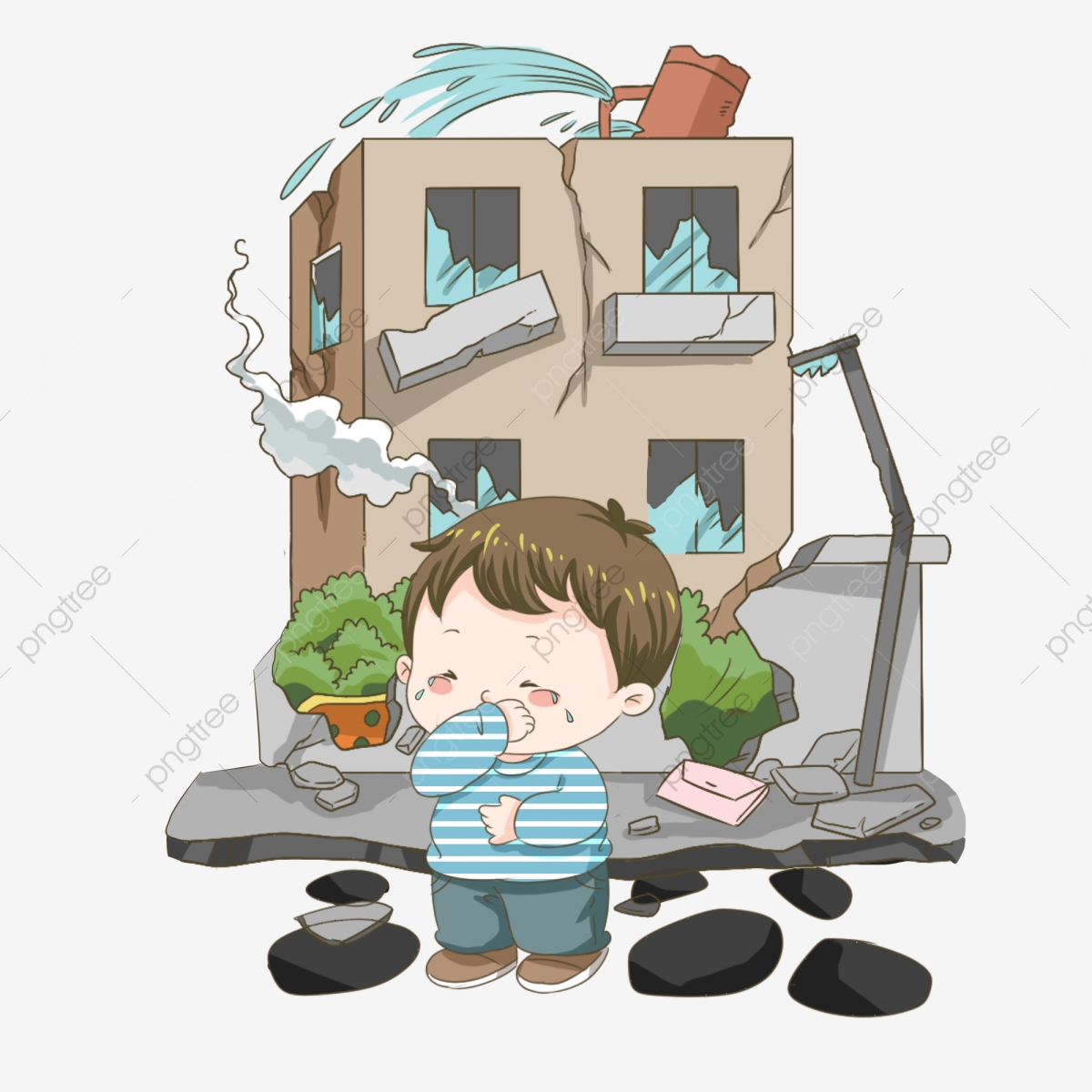 اهتزاز أو سلسلة من الاهتزازات  الارتجاجية
المتتالية لجزء من سطح الأرض
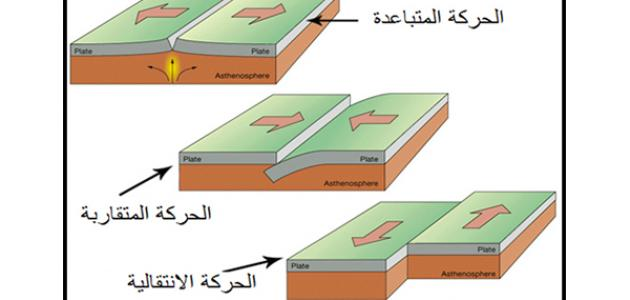 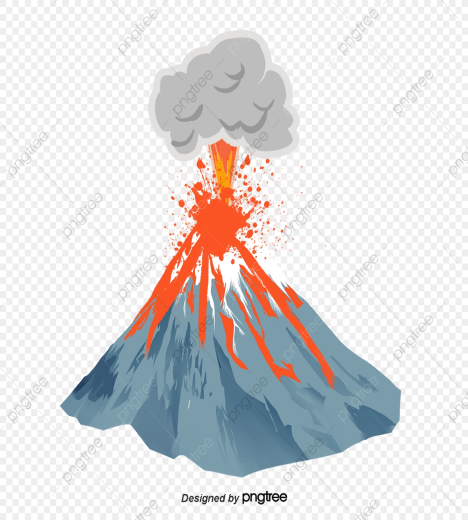 أسباب
حدوث 
الزلازل
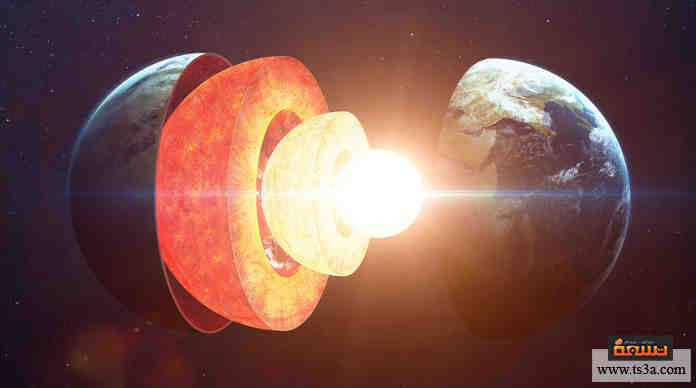 استنتجي أسبابها
من الصور الموجودة أمامك
تعاوني مع مجموعتك المميزة 
واكتبي أكبر عدد لآثار الزلازل
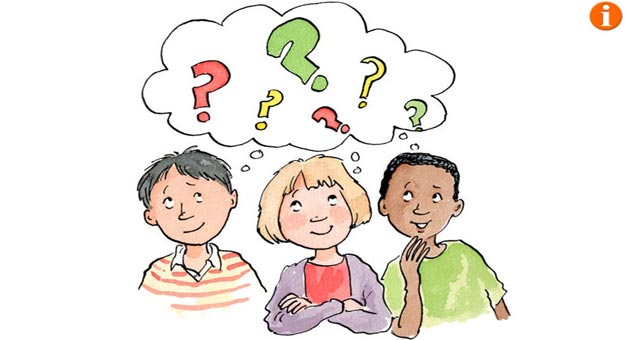 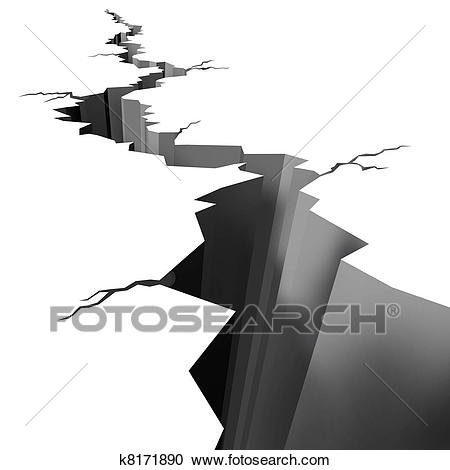 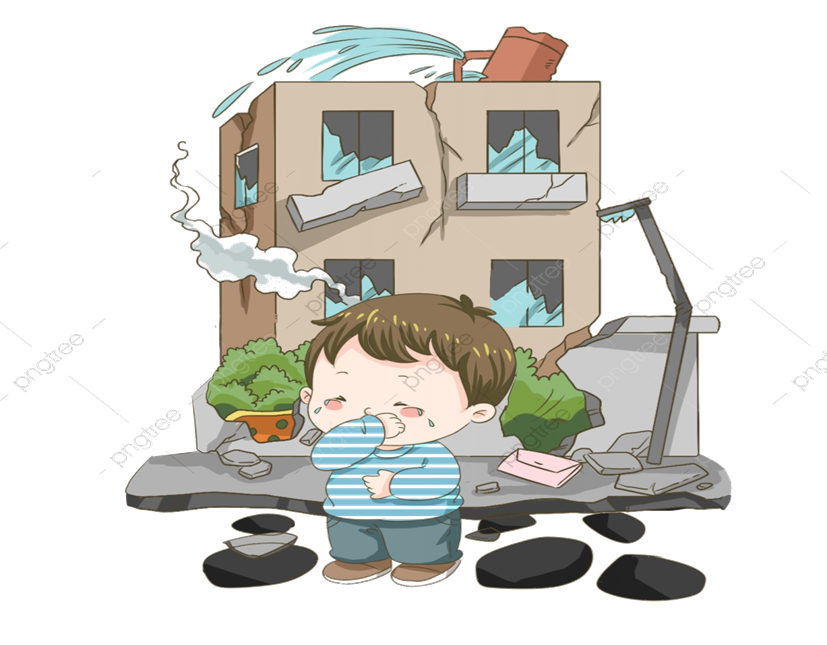 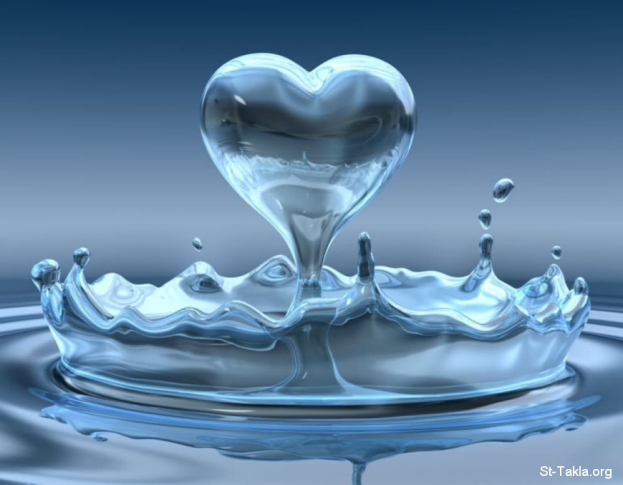 آثار
الزلازل
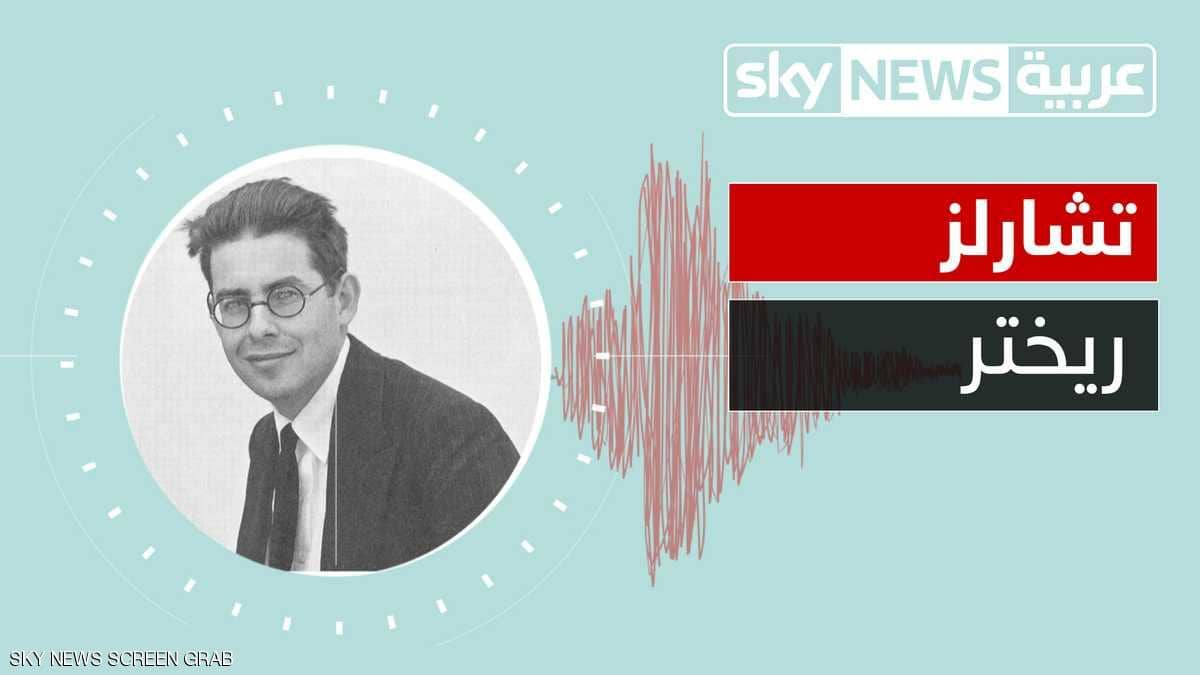 ابحثي في الكتاب عن اسم
جهاز قياس الزلازل
السيسموجراف